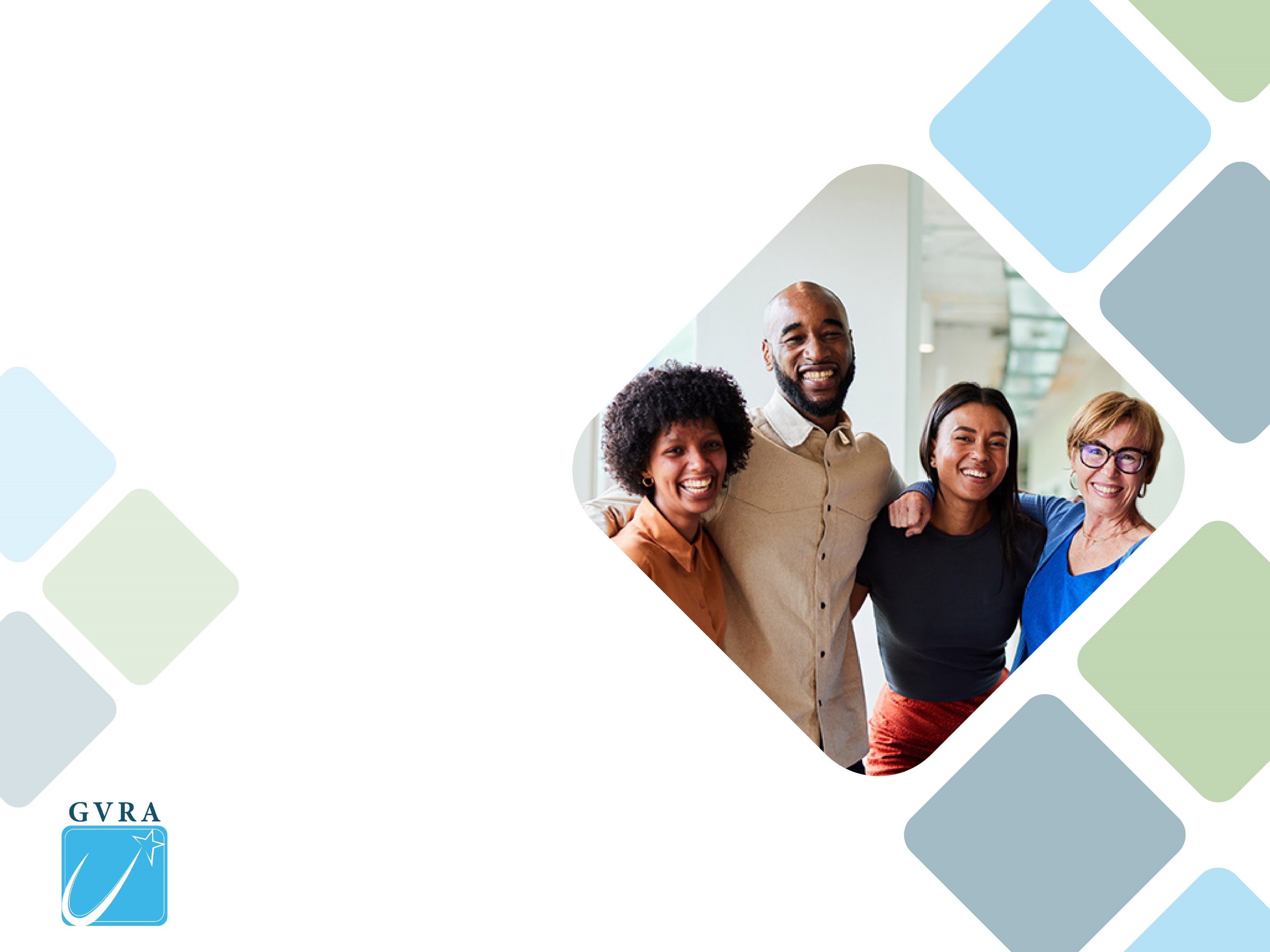 Georgia Vocational Rehabilitation Agency
April 24, 2024
Provider Information Forum 

Provider & Strategic Relations Management
providermanagement@gvs.ga.gov
Provider Information Forum Agenda
10:00 AM – 10:05 AM    Welcome & Introduction of Newly Structured Teams

10:05 AM – 10:45 AM    Program Updates from Provider & Strategic Relations 

Provider & Strategic Relations Team/Responsibilities
Braves Game Day
GROW Updates
RWS Fall Registration
Provider and Client Complaints Process
Critical Incident Reporting
Prospective Providers Website Changes
Background Check-Idemia & Security USA LLC

10:45 AM – 11:15 AM    Fiscal Compliance Updates

Fiscal Compliance Team/Responsibilities
Program and Fiscal Reviews
Provider Management Website Changes

11:15 AM – 12:00 PM    Small Group Discussion
Breakout to respective District Room
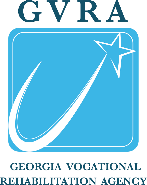 2
Provider Management
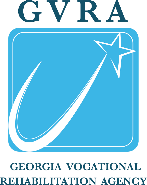 3
Provider Management Responsibilities
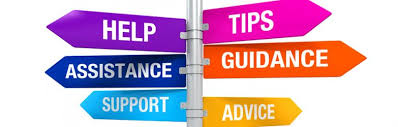 Conduct provider forums (state and local).

Recruit and onboard new providers.

Assist with programmatic related Provider issues. 

Host provider trainings.

Program oversight of partnerships with the Centers for Independent Living.

Assist with Program oversight of the Older Blind Program.

Manage MOUs with other strategic partners such as (DJJ, DBHDD, DOE).
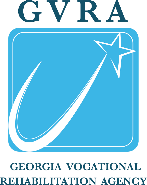 4
GVRA Day At The Braves
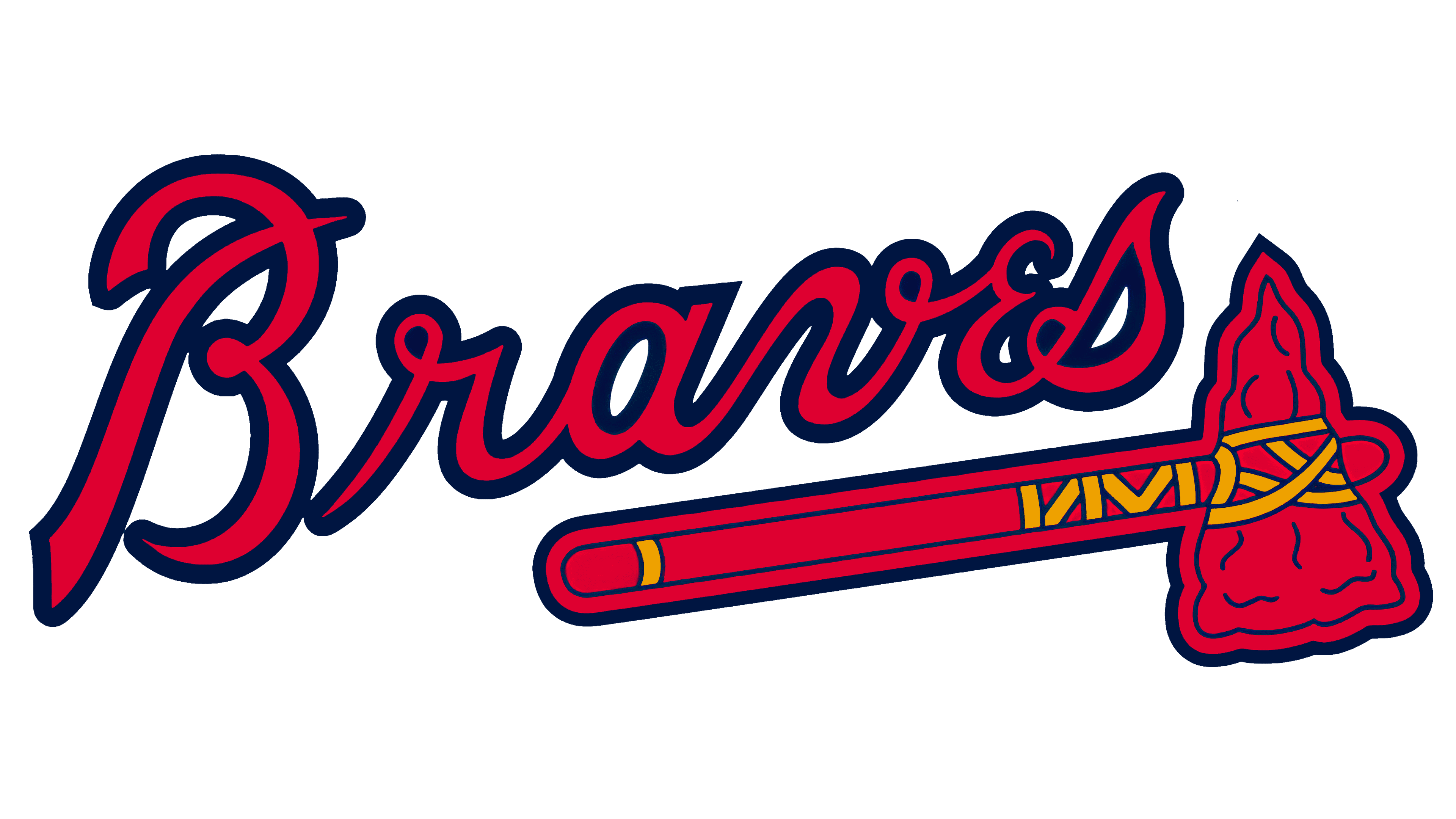 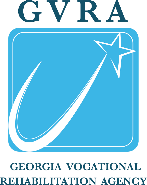 ALL INCLUSIVE RATE - $1750 PER STUDENT
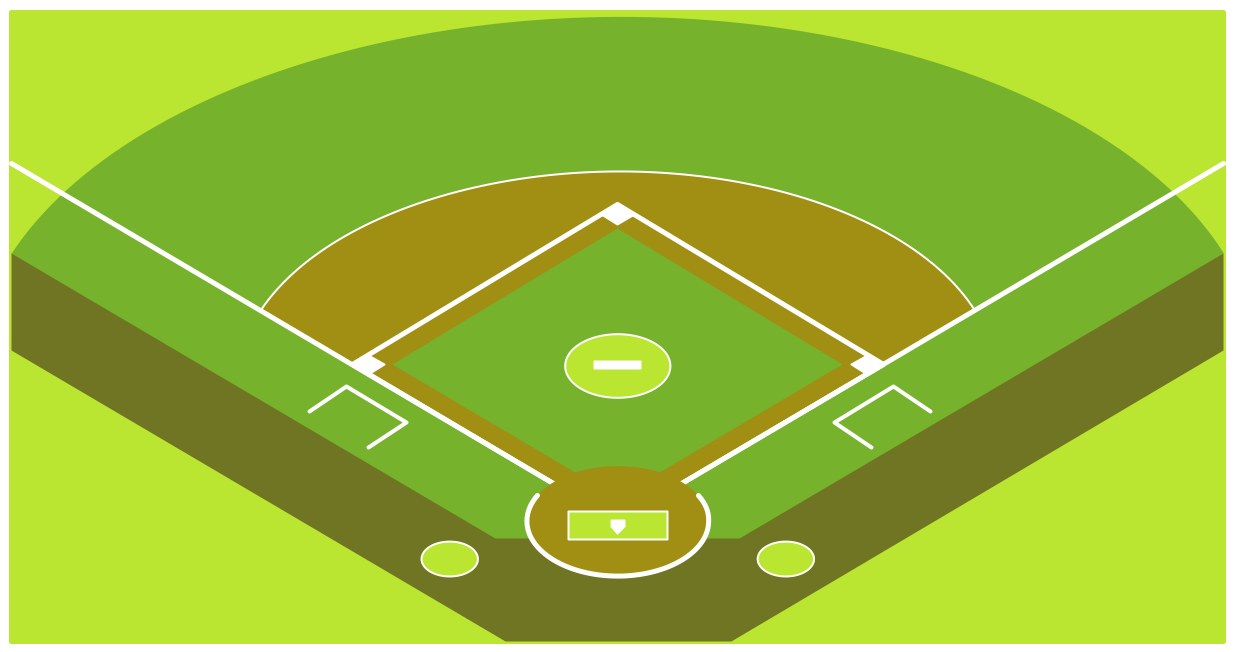 Snacks to/from Truist Park
T-Shirts for Students
Transportation Fees
Lodging        (if required)
Speaker on Bus
Parking at Truist Park ($50-$75)
Interpreter
Transportation
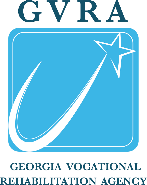 Additional Information
GVRA will cover the cost of the tickets to the game.
Each Ticket includes an additional $20 value for food at the ballpark.
GVRA will cover the ticket of one Chaperone. Any additional chaperone ticket may be purchased through the below link. Tickets are set back specifically for our event, so you do not have to rush to purchase. There isn’t a 100% guarantee the tickets will be near your students, but the Braves and GVRA will work together to try and get them as close as possible. 
	https://fevo-enterprise.com/Gvra	
Parking can be purchased by contacting Isabel de Armas with the Braves
Isabel.deArmas@braves.com 
404-614-1421
All groups will report directly to the Braves Stadium, Drop off will be outside of the 3rd Base Gate. 
More to come on pickup information
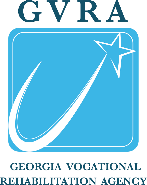 GAME DAY ITINERARY
Bus or transportation depart:
Location and time to be determined by each provider

9:30 am 	 Gates open for GVRA students
10:15 am 	 Panel starts
11:00 am 	 Q&A open to the audience
11:15 am 	 panel ends and students released to go to seats and  		 grab lunch
1:35 pm 	Game Starts	
5:00ish	Game Ends and students board buses to return to pickup 		locations
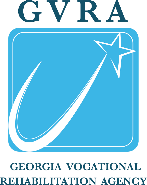 PROCESS FOR APPROVAL
Attendance support for GVRA approved potentially eligible students only

Providers should submit names of students to the local GVRA office no later than Friday May 3rd for consideration
If not already a PTS case need PPF and IEP/504
GVRA Local office staff will provide approval or denial by May 17th for any student referred
Providers will have from May 17th to June 28th to finalize plans for approved students
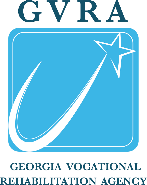 GVRA GROW Updates
Getting Ready for Opportunities In Work
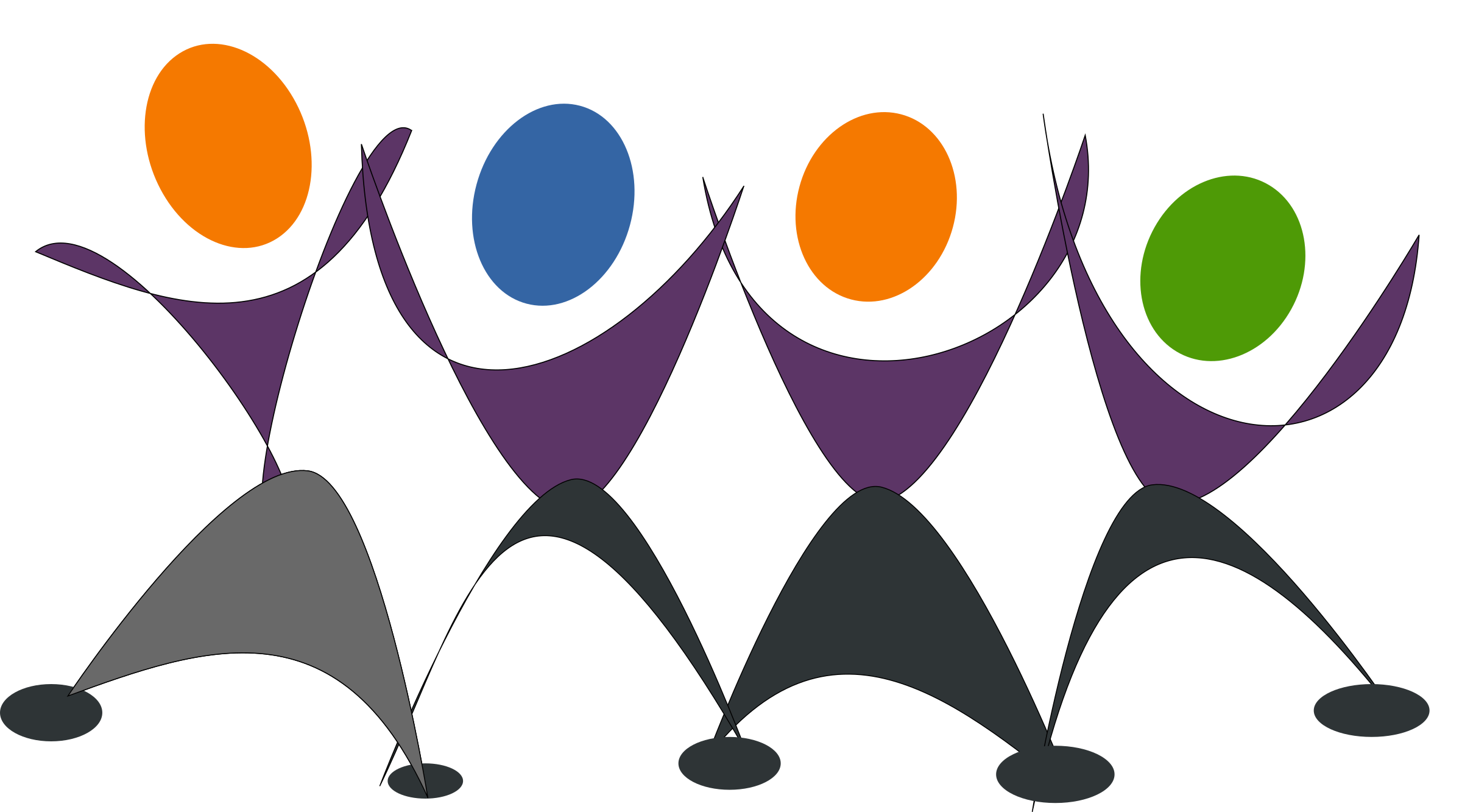 19 of 37 approved providers have submitted dates for GROW sessions

There are 157 tentative sessions

Continue to plan sessions and submit to Provider Management inbox
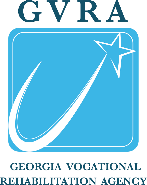 Roosevelt Warm Springs
Fall Registration
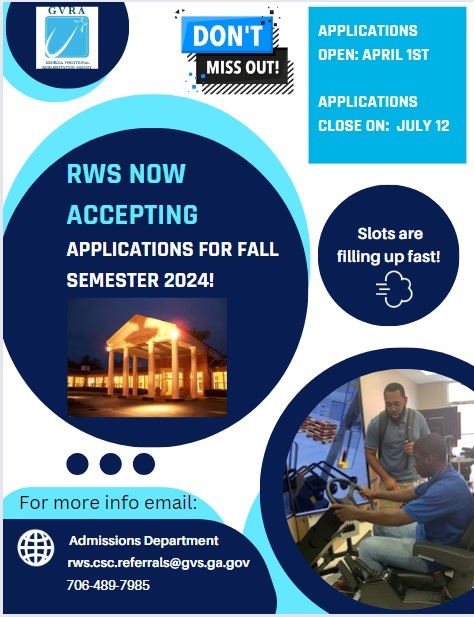 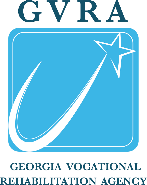 Complaint Process
This process is for when CLIENTS have a compliant against a Provider.
New Process will go live on 5/1/2024.
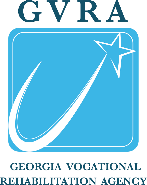 [Speaker Notes: A. Notification:
Client contacts their Counselor or Counselor’s Supervisor.
Counselor or Counselor’s Supervisor fill out the GVRA Client Complaint Form
Forward the GVRA Client Complaint Form to the DM and the Provider and Strategic Relations Administrator
If Provider committed abuse, fraud, neglect, or discrimination refer to Director of Policy and Compliance and the General Counsel’s Office immediately.
Provider will be notified within 5 business days about the complaint.
B. Investigation of Complaint
1. Allegation investigated within 10 business days:
Interview client.
Interview provider’s director.
Notify Provider that client is dissatisfied.
Ask Provider to call to discuss.
If no response from provider, follow-up within 7 days.
Interview GVRA staff.
Interview other individuals identified during investigation.
Review supporting documentation provided by client and provider.
2. If discrimination, suspend service to Client and discuss alternative service delivery.
If the allegation related to abuse/neglect, suspend service delivery to all clients.
Notify appropriate licensing or legal authorities.
Discuss alternative service delivery to client.
Communicate decisions to client, staff, and provider(s).
C. Outcome of Investigation
Forward the conclusion to the Director of Program Support.
If complaint has merit, ensure that recommendations are within business and legal parameters.
Service Provider will be notified in writing of the outcome.
Letter to client regarding outcome and decision
Final determination/notification placed in the separate complaint files (provider and client).
Final recommendation(s) sent to all VR staff as appropriate.
D. Appeal
If provider chooses to appeal decision or corrective action plan, this appeal will be reviewed.
Consultation with the Office of General Counsel to render a decision.
The decision will then be communicated to senior GVRA leadership.
E. Probation, Suspension, and Termination of a Vendor
If provider is found to have committed violations, provider will be subject to sanctions.
Sanctions may include probationary continuation, suspension for a discretionary period of not more than thirty (30) days, or termination (absolute or limited time).
During probationary and suspension periods, or during negotiations, a temporary replacement of provider may be considered.]
CRITICAL INCIDENT REPORTING
Provider has the responsibility for ensuring the health and safety of all GVRA clients/participants served are not placed in any jeopardy. The Provider shall be responsible for implementing an effective response system when critical incidents occur. This responsibility includes, but is not limited to, any and all subcontractors employed by the Provider to provide services pursuant to this contract.
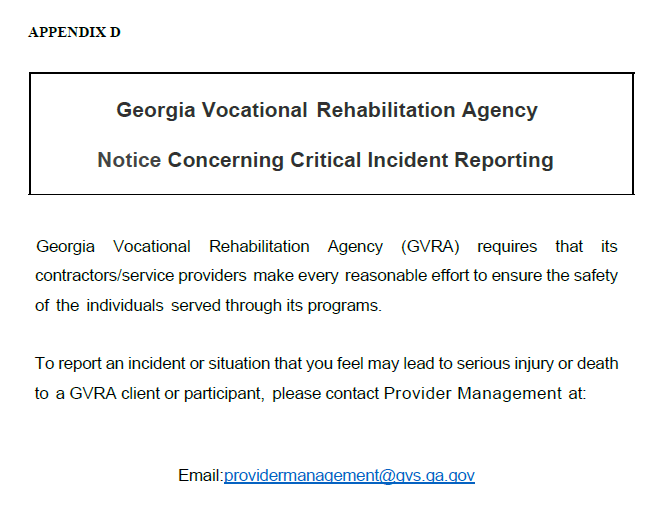 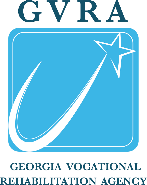 Prospective Providers Website
GVRA welcomes interested providers to join our network of service providers to support Georgians with disabilities. 

We have established an open enrollment period for new providers. 
April 1st-June 15th annually. 

Interested providers who want to become an authorized provider should email ProviderManagement@gvs.ga.gov. 

New Webpage for Prospective Providers
https://gvs.georgia.gov/vocational-rehabilitation/prospective-providers
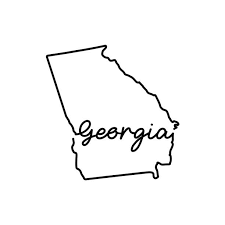 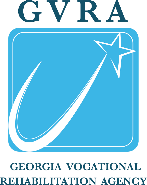 New Background Check Vendor
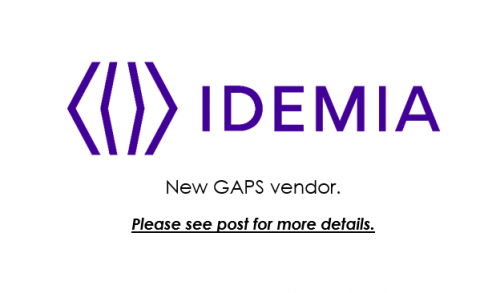 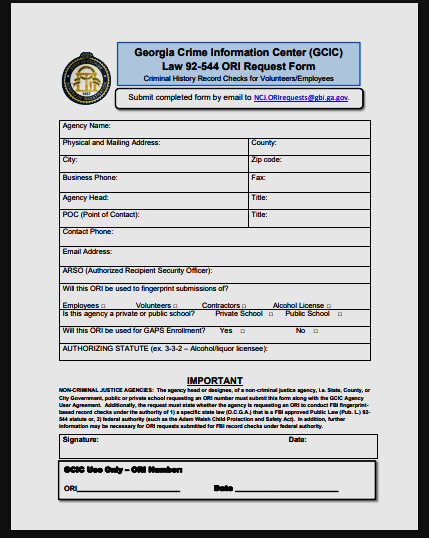 GVRA will be transitioning to a new background check vendor Idemia & Security USA LLC (Idemia) on or before July 1, 2024

For further details you can visit: https://gcicweb.gbi.state.ga.us/

If your agency does not have an ORI Number, you can complete the ORI Request Form provided on the website above
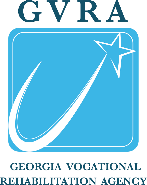 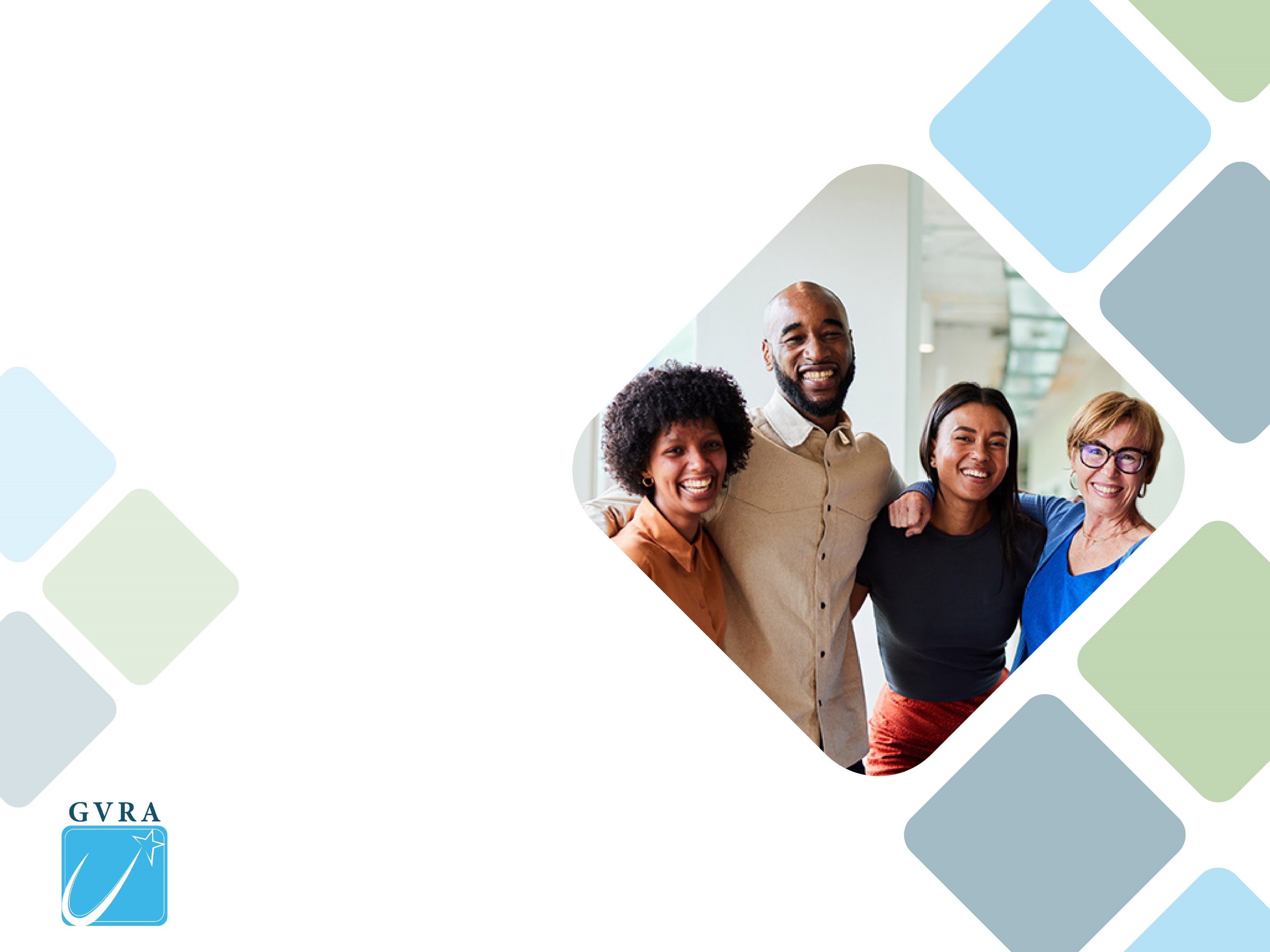 Georgia Vocational Rehabilitation Agency
April 24, 2024
Fiscal Compliance 

Fiscal Operations 
providermanagement@gvs.ga.gov
FISCAL COMPLIANCE TEAM
TAWNYA REID
FISCAL OPERATIONS SUPERVISOR
AYESHA HUSSAIN
DISTRICTS 1 & 2
DELLA SHOWERS
DISTRICTS 3 & 4
BALAJI NEKKANTI
DISTRICTS 5 & 7
BETTY MCCANTS
DISTRICTS 6 & 8
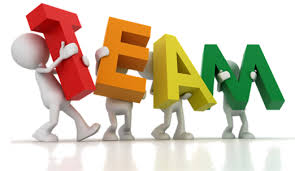 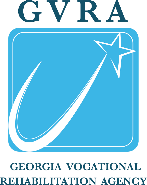 17
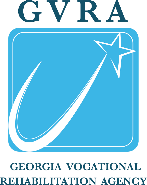 18
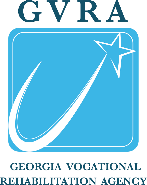 19
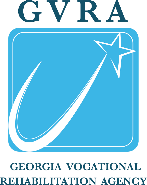 20
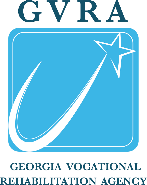 21
Financial Compliance Specialist
Contracts
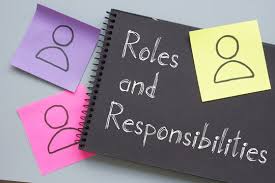 Payment/Billing
Amendment Status
Vendor Portal
Add/Delete Service
Program / Fiscal Review
Background Check
Provider Profile Updates
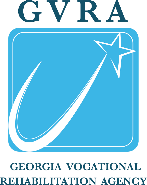 22
Program and Fiscal Reviews
Update to the Provider Guideline Manual Contract Monitoring
Format 
On-site, virtual desk review, or documentation review
Dates Availability & Staff to be present 
Measures
Financial Stability
Financial dependence on federal support
Strength of the program or business management system 
 History of performance 
Adherence to programmatic or fiscal terms and conditions 
Timeliness and quality of required reports 
 Program and participant experience 
Commitment to appropriate advocacy roles
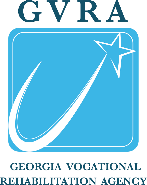 23
[Speaker Notes: The provider guideline is being updated to include a comprehensive contract monitoring of both program and fiscal components.  It is also being designed to have one monitoring protocols for providers that work across various programs VR/IL/OB

GVRA involved staff will include Contract Administrator to direct the process, Program Coordinators and  Fiscal Compliance Team to review identified measures. We ask the provider include relevant staff such as program managers and fiscal managers to be apart of the monitoring process.  

The format of the reviews will be On-site visits which are visits to the providers locations. The onsite reviews will be full scope visits based on risk assessment of the contract and will cover a broad range of compliance and performance requirements.  The Virtual desk review will be done via Zoom or Teams Calls to include inquires into performance and comparison to rules and regulations. The final format, is documentation review where the provider will submit documents for review.  Document Reviews are limited scope typically focusing on a specific matter.

In preparation for the resuming of reviews, FCS will reach out to the selected providers.  We ask that you cooperate by providing potential dates and staff who are available and most appropriate to participate.

The Measures to be evaluated are: 
Financial Stability: long-term sustainability, create & follow a budget, operating in an efficient manner, funds used in allowable manner
Financial Dependency on Federal support: public funding, GVRA funding solely, other revenue streams-do they align with core business 
Strength of the Program or Business Management: The capacity of the provider, provider staffing, IT infrastructure
History of Performance: cooperation/interaction with participants, staff, and other stakeholders. Response to correcting deficiencies as identified
Adherence to program / fiscal terms and conditions: Compliance with Rules and Regulations
Timeliness & Quality of Reporting: Invoices, program year-end reports, case notes, timesheets, supportive documents
Program and participant experience: opportunity to provide feedback both ways, survey of participants, reporting of incidents, complaints, challenges, and success stories
Commitment to appropriate advocacy roles: ensure we are acting in the best interest of the participants.

This is a glimpse in the contract monitoring process.  The administration’s hope is to use contract monitoring as an avenue for identify and communicate remedies and corrective actions, to establish expectations, and ensure the VR network is providing the best service to participants.]
Provider Management Website
The Provider Management website has been updated. Please use the resources that are made available to you on the website. If you can not locate what you are looking for, please reach out to your respective FCS. 

https://gvs.georgia.gov/vocational-rehabilitation/provider-management
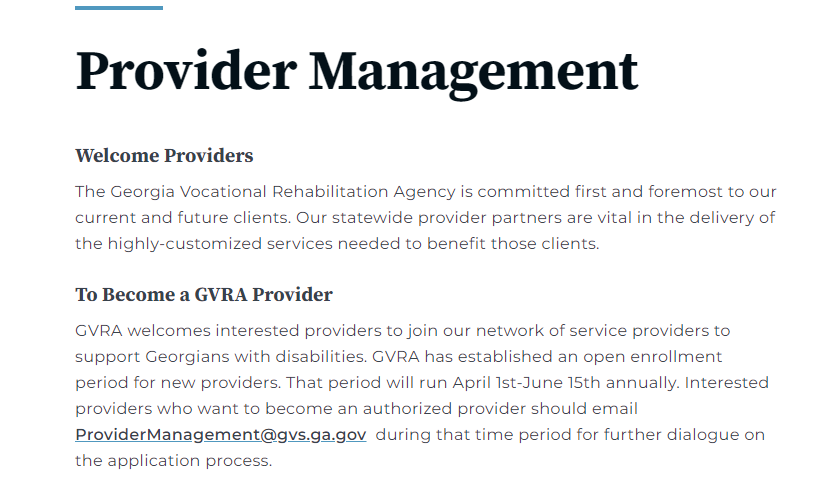 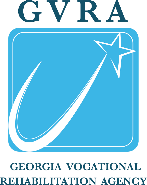 24
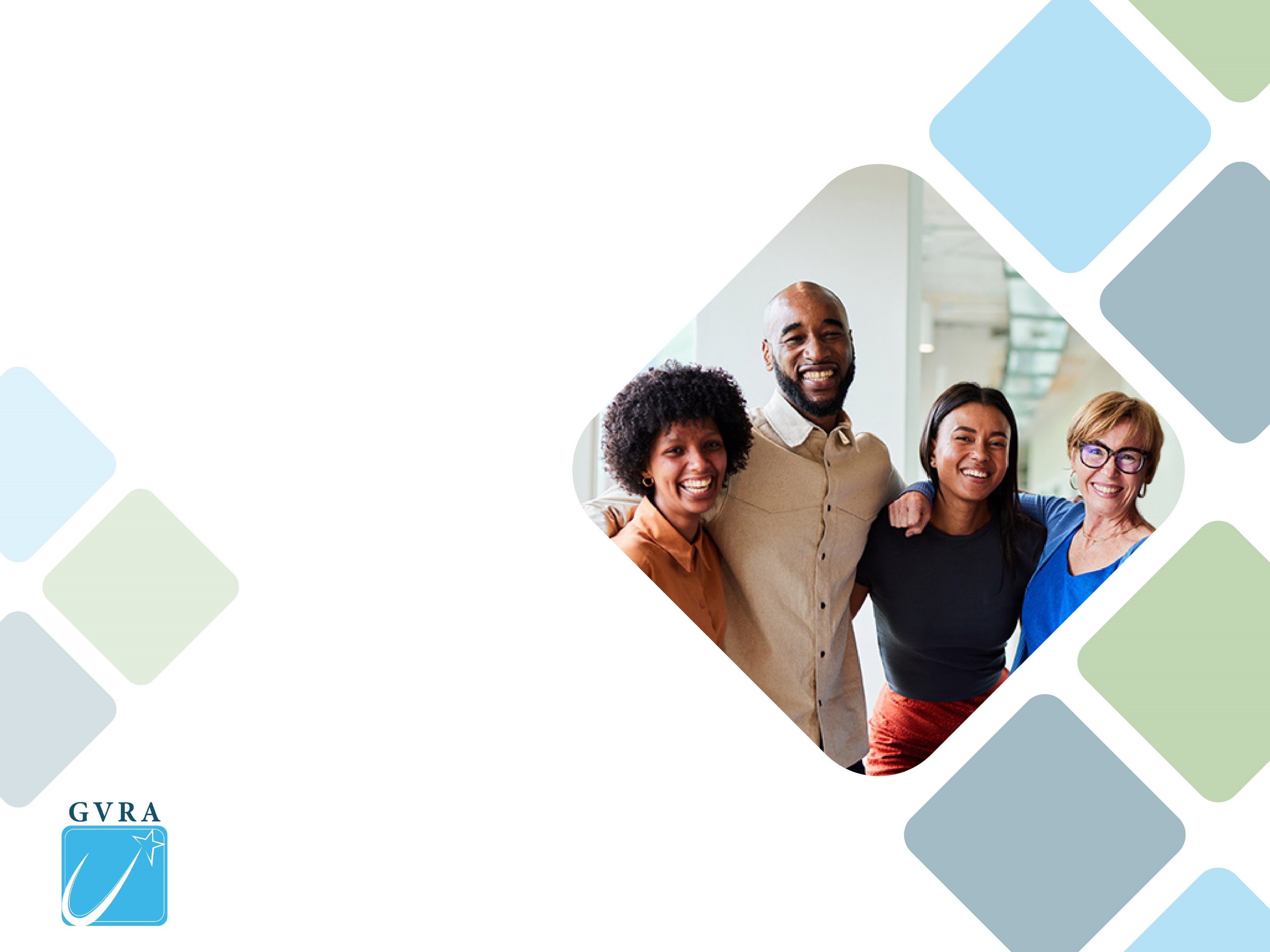 Break Out Sessions
If you have any questions, please bring them up during this time with your FCS. 

Thank you for your time and attention today. 

We appreciate all you do for Georgians with disabilities.

GVRA Provider Management